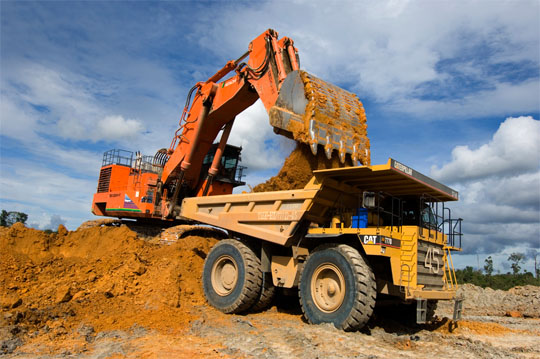 Minerals are naturally-occurring inorganic substances with a definite and predictable chemical composition and physical properties
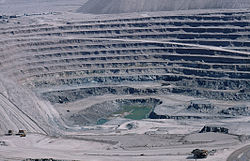 Classification of Minerals
Metallic 	Ferrous
		Non-ferrous
		Precious
Non-metallic
Energy Minerals
CLASSIFICATION OF MINERALS
NON - METALLIC
ENERGY
METALLIC
NON - FERROUS
PRECIOUS
FERROUS
Ferrous – Iron Ore, Manganese, Nickel, Cobalt
Non-ferrous – Copper, Lead, Tin, Bauxite
Precious – Gold, Silver, Platinum
Non-metallic – Mica, Salt, Potash, Sulphur
Energy Minerals – Coal, Petroleum, Natural Gas
Ore
A mineral or an aggregate of minerals from which a valuable constituent, especially a metal, can be profitably mined or extracted
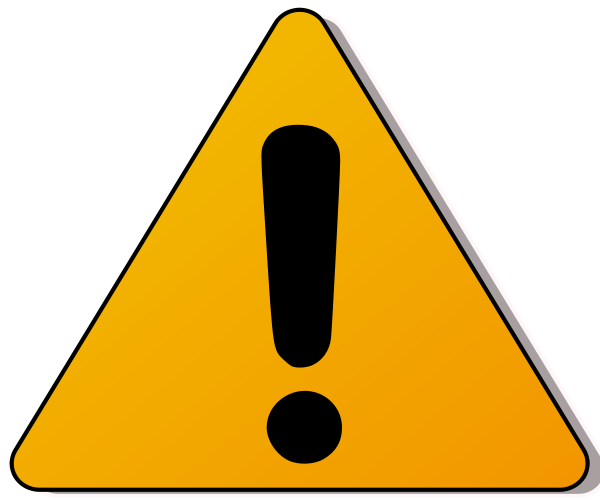 All Minerals are Ore 
but 
All Ore are not Minerals
OCCURANCE OF MINERALS
Minerals generally occur in the form:
Igneous and Metamorphic rocks
Sedimentary rocks
Decomposition of surface rocks
IRON
Iron Ore is the basic mineral and is the backbone of Industrial development. Magnetite is the finest iron ore with a very high content of iron. Hematite ore is the most important industrial iron ore.
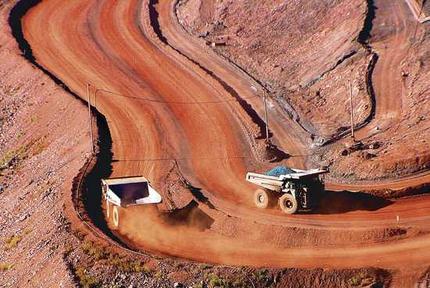 Metallurgy of Iron
Iron is found in great abundance in nature. It is highly reactive and is hardly available in free state. Iron exists in the combined form in nature in various minerals among which oxide and sulphide ores of iron are vastly used.
Most common Ores of Iron
Hematite			Fe2O3
Limonite			Fe2O3.3H2O
Magnetite			Fe3O4
Siderite			FeCO3
Iron pyrite			FeS2
Copper pyrite		           CuFeS2
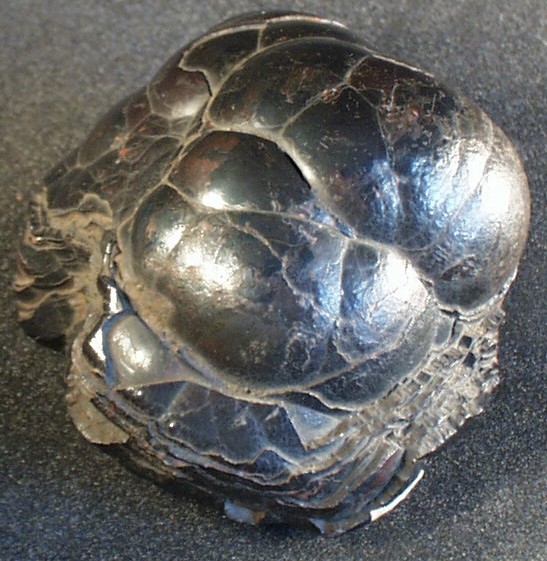 METALLURGY
Dressing of ore
      pulverization

Concentration of ore
      removal of moisture, volatile impurities
      converting sulphur, phosphorus into their oxides
      converting ferrous to ferric oxide

Reduction of ore
      smelting
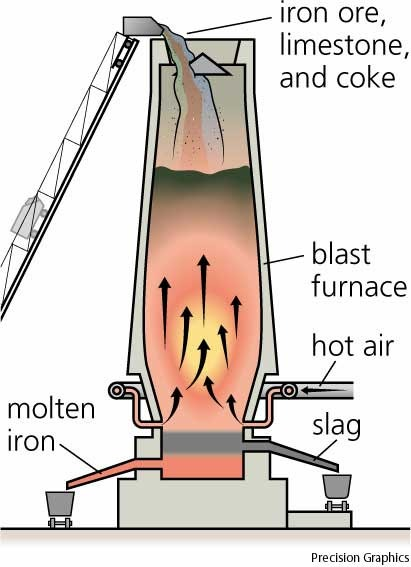 BLAST  FURNACE
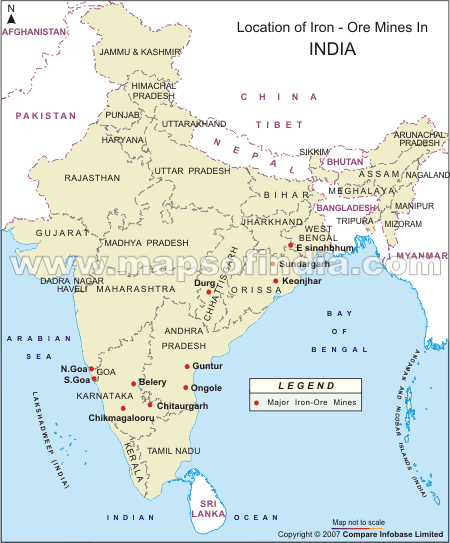 Manganese
Manganese is mainly used in the manufacturing of steel and ferro-manganese alloy, bleaching powder, insecticides and paints.
Orissa is the largest producer of manganese ores in India accounting for one-third of the total production.
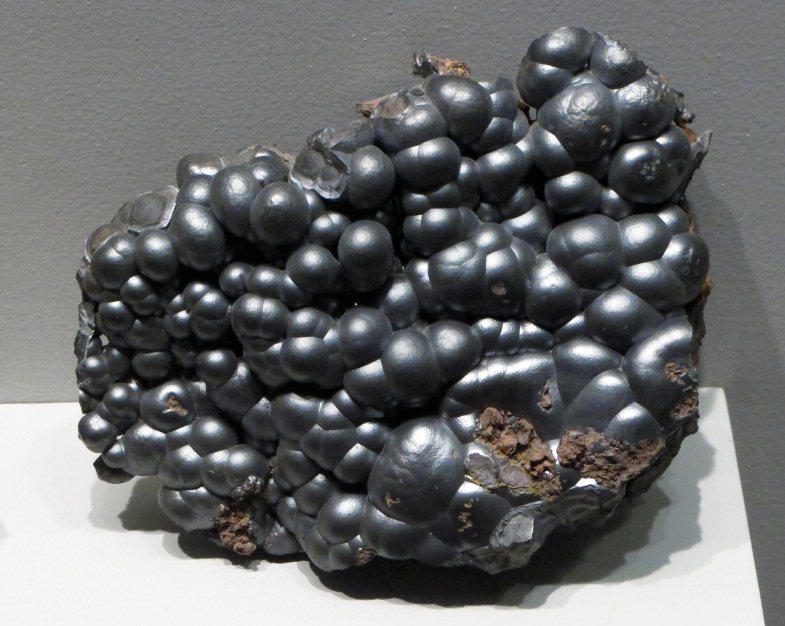 ORES OF MANGANEESE
Pyrolusite                         MnO2

Hausmannite                     Mn2+Mn3+2O4

Rhodochrosite                   MnCO3
Metallurgy of manganese
Dressing of ore
 pulverization



Extraction
 Thermite Reaction
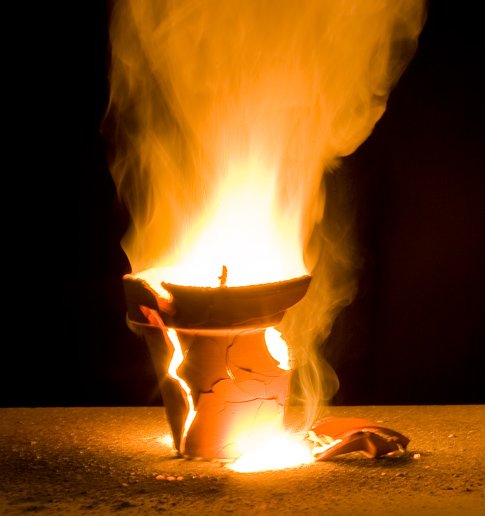 Thermite reaction
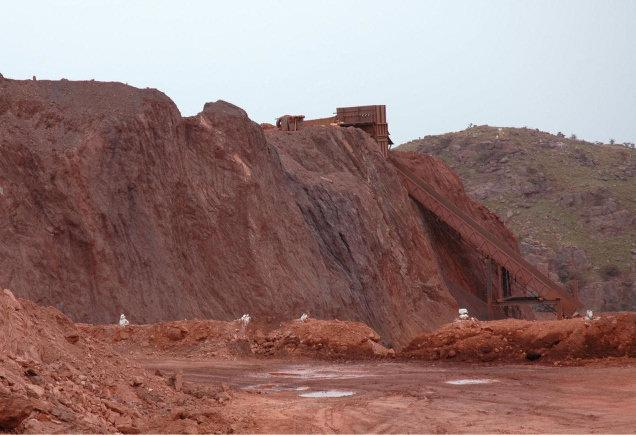 Thank You